中国高能核物理网络论坛
HENPIC: High-energy Nuclear Physics in China e-Forum
(since 2012）
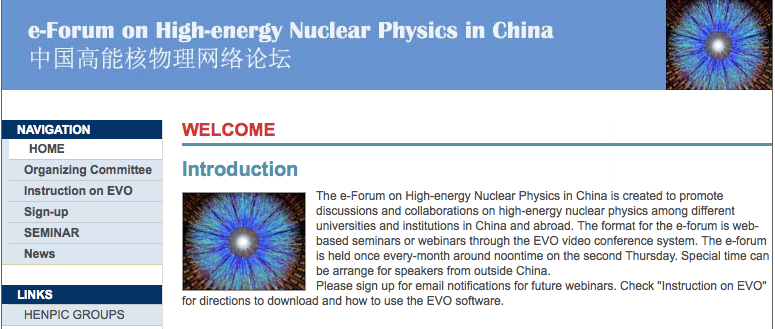 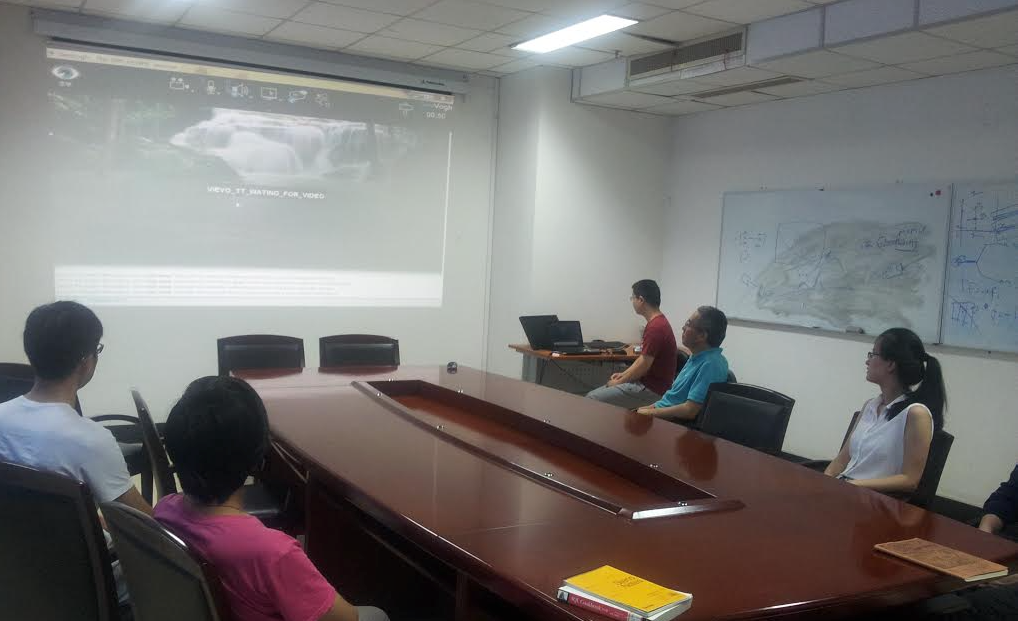 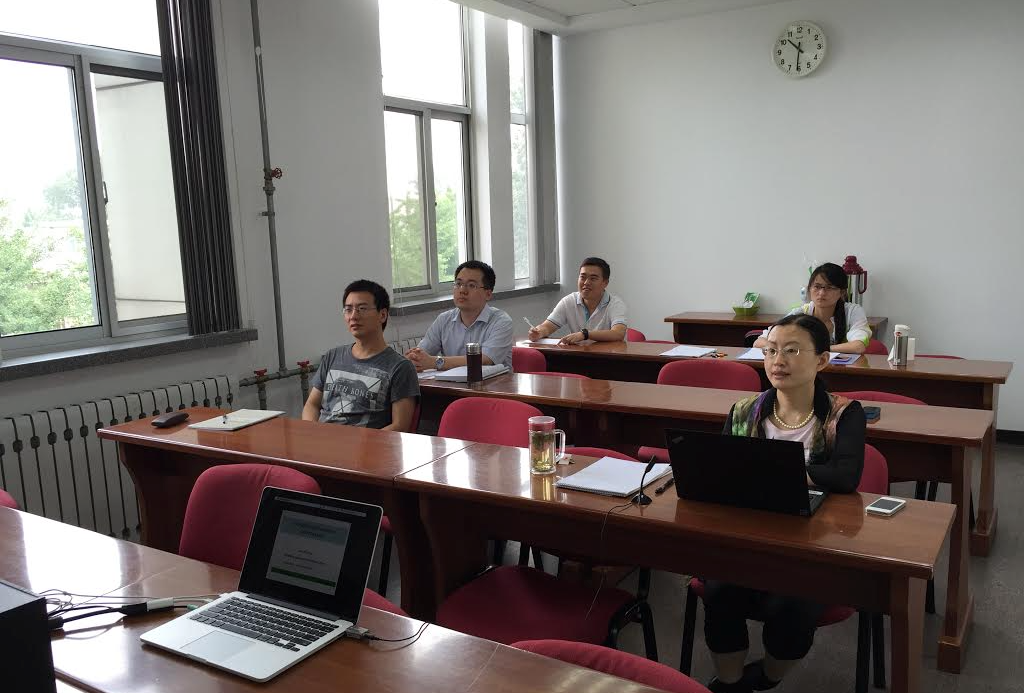 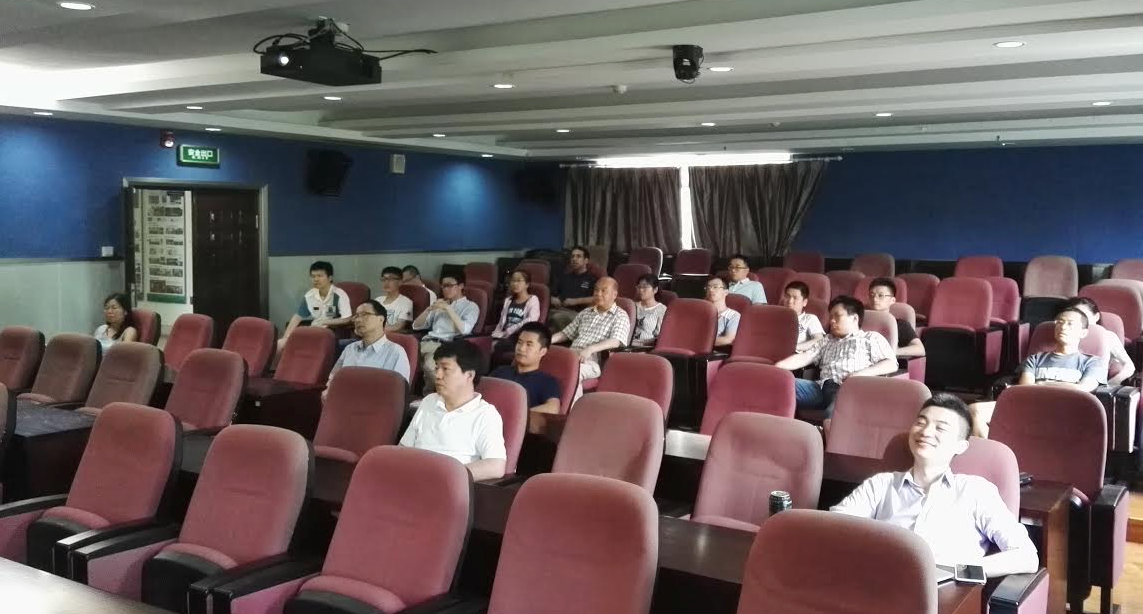 USTC
IHEP
CCNU
1
中国高能核物理网络论坛
HENPIC: High-energy Nuclear Physics in China e-Forum
(since 2012）
HENPIC e-Forum Organizing Committee:
陈金辉 Jinhui Chen (SINAP) chenjinhui-at-sinap.ac.cn黄   梅 Mei Huang (IHEP)  huangm-at-mail.ihep.ac.cn 黄旭光 Xu-Guang Huang ( Fudan) huangxuguang-at-fudan.edu.cn 黄焕中 Huan Zhong Huang (Fudan) huang-at-physics.ucla.edu梁作堂 Zuo-tang Liang ( SDU) liang-at-sdu.edu.cn刘玉鑫 Yuxin Liu (PKU) yxliu-at-pku.edu.cn
罗晓峰 Xiaofeng Luo (CCNU) xfluo-at-mail.ccnu.edu.cn (current chair)马余刚 Yugang Ma (SINAP) ygma-at-sinap.ac.cn宋慧超  Huichao Song (PKU) huichaosong-at-pku.edu.cn唐泽波  Zebo Tang （USTC) zbtang-at-ustc.edu.cn王    群 Qun Wang (USTC) qunwang-at-ustc.edu.cn王新年 Xin-Nian Wang (CCNU) xnwang-at-iopp.ccnu.edu.cn徐庆华 Qinghua Xu  (SDU)  xuqh-at-sdu.edu.cn
庄鹏飞 Pengfei Zhuang (THU) zhuangpf-at-mail.tsinghua.edu.cn朱相雷 Xianglei Zhu (THU) zhux-at-tsinghua.edu.cn
2
Past HENPIC Speakers
( 99 Seminars since 2012）
3
Science research in the near future
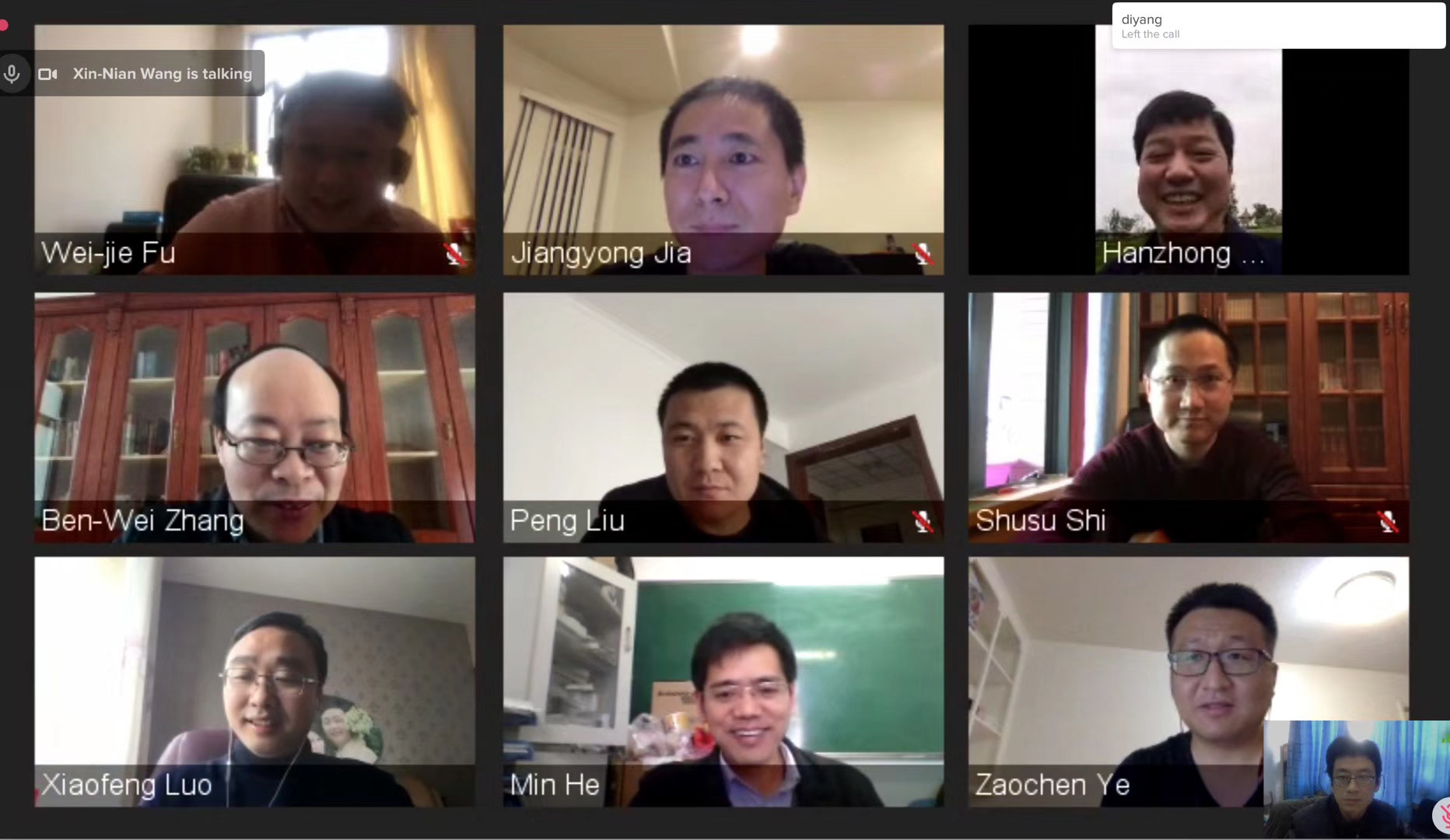 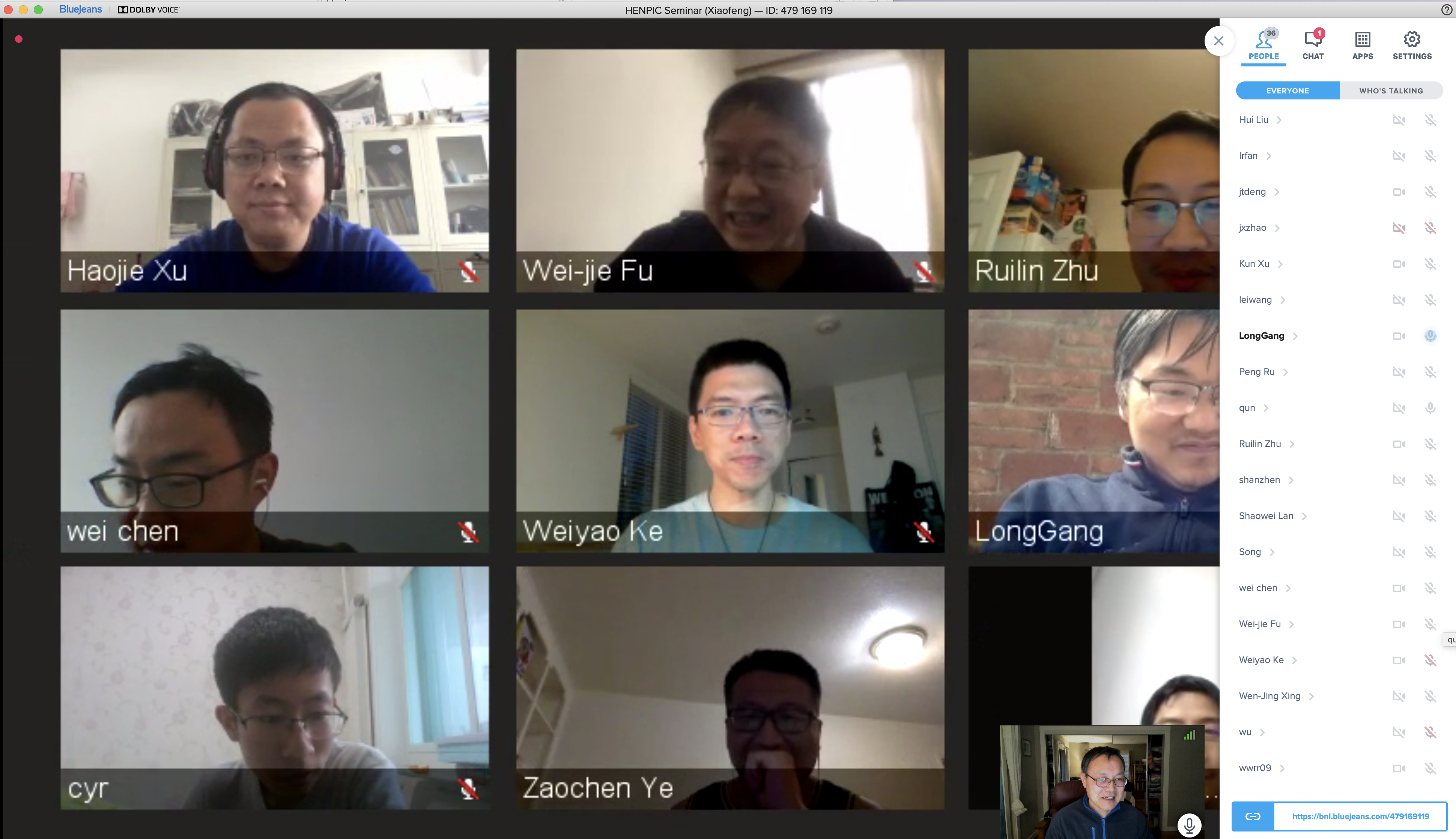 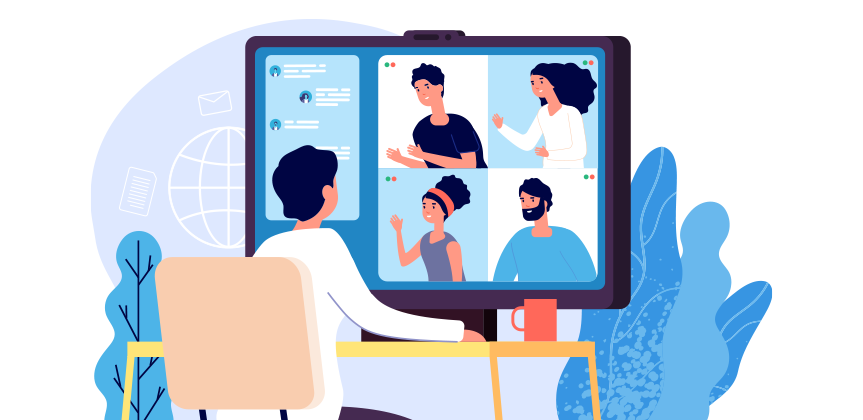 4